Логические задания
Задание №1Данная фигура состоит из 5 квадратов, вам нужно переложить 3 спички, чтобы у вас получилось 4 квадрата.
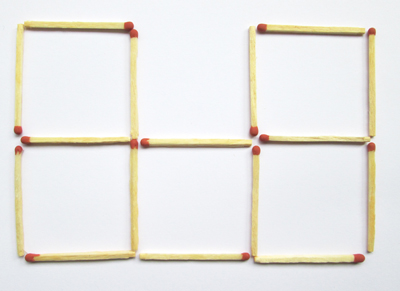 ответ
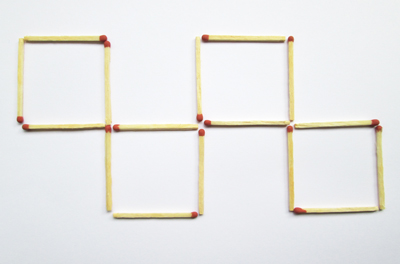 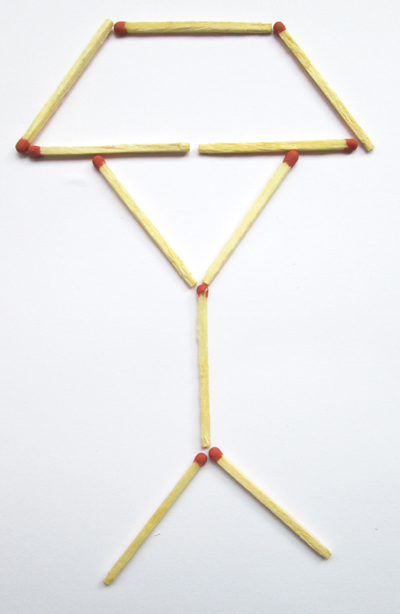 Задание №2В данной фигуре нужно переложить 3 спички для того, чтобы получить 4 треугольника.
ответ
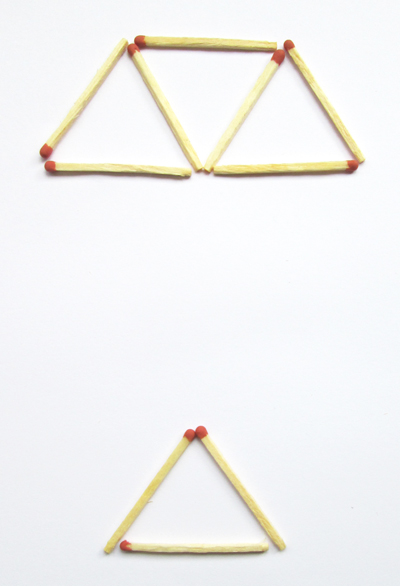 Задание №3В фигуре из 4 квадратов нужно переложить всего 3 спички, чтобы получилось три квадрата одинаковых размеров.
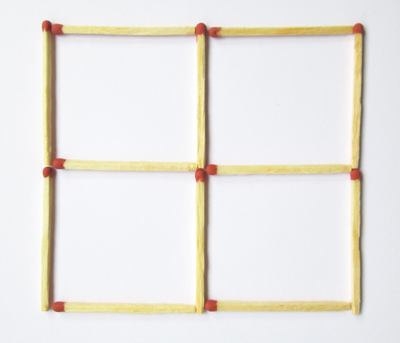 ответ
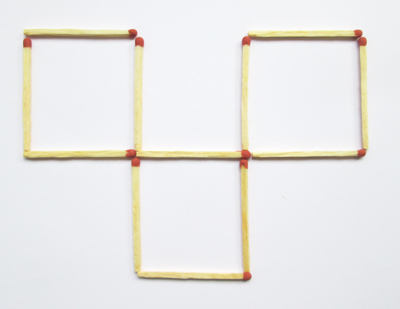 Задание №4В этой фигуре из спичек нужно переложить 4 спички, чтобы получилось 4 треугольника.
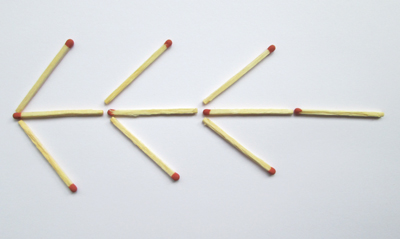 ответ
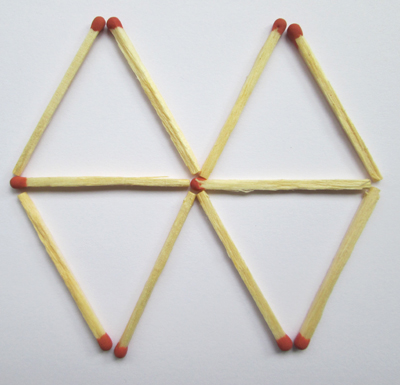 Задание №5Фигура, составленная из спичек – ключ. Вы должны переложить 4 так, чтобы у вас получилось 3 квадрата.
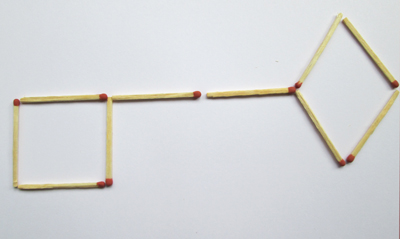 ответ
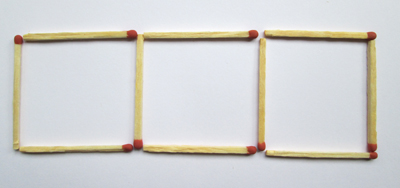 Задание №6Исправь неверное равенствоДобавь одну спичку дополнительно, чтобы получился верный пример.
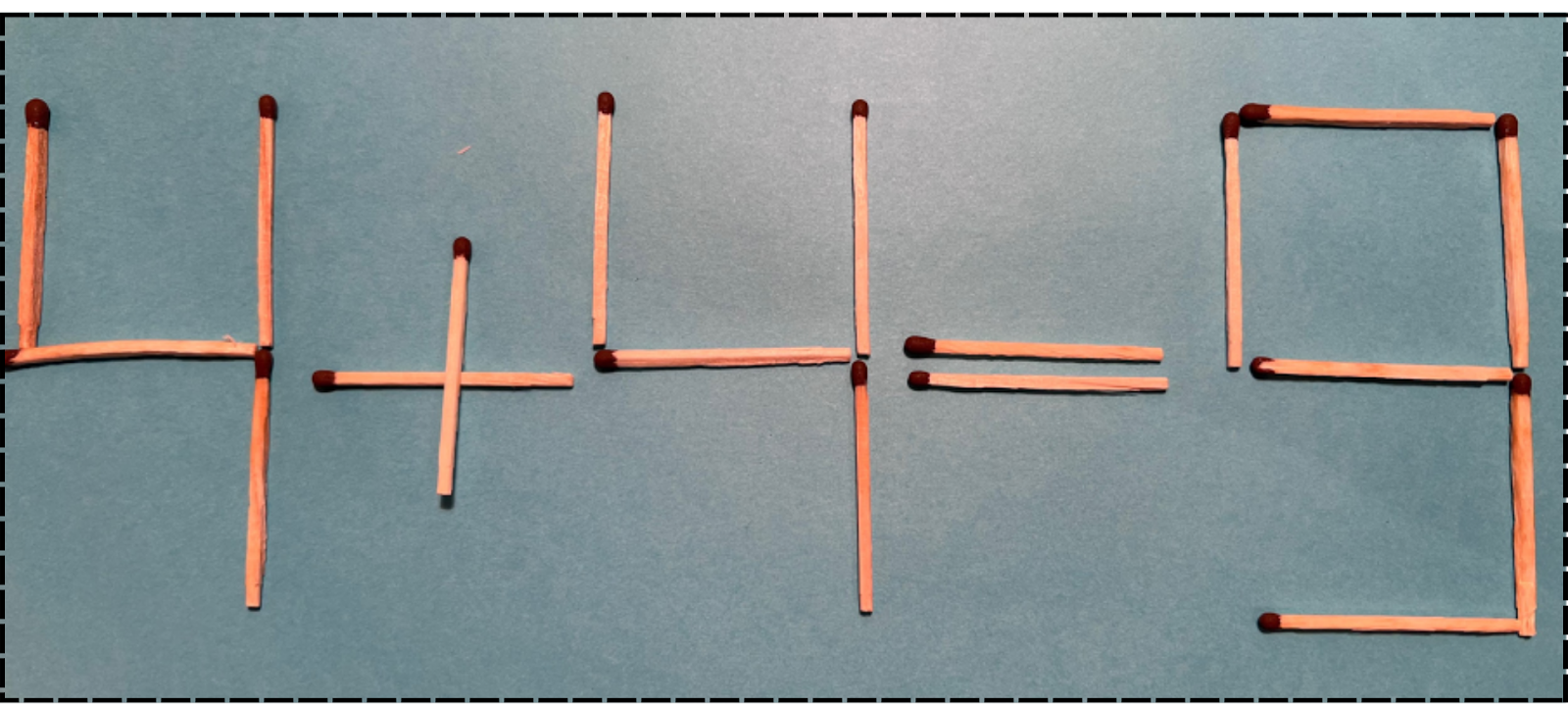 Задание №7Исправь неверное равенствоПеремести одну спичку таким образом, чтобы получился верный пример.
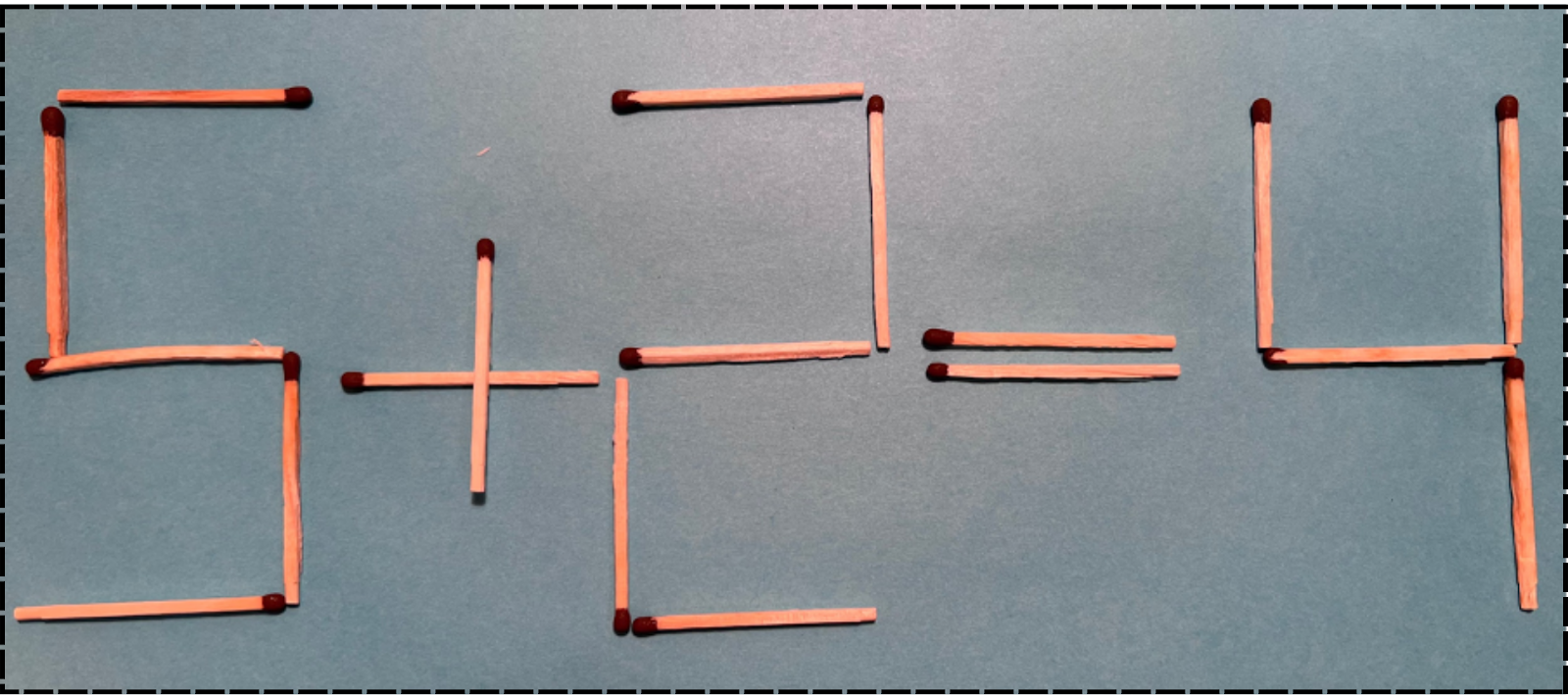